Поняття та види робочого часу
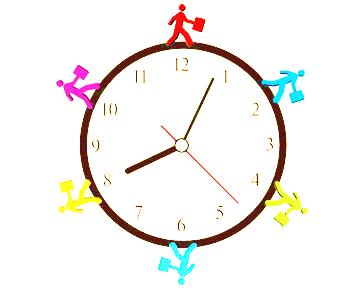 Робочим вважається час, протягом якого працівник повинен знаходитися на своєму робочому місці і виконувати роботу, обумовлену трудовим договором.
Нормальна тривалість робочого часу працівників не може перевищувати 40 годин на тиждень. Колективним чи трудовим договором може бути встановлена менша норма.
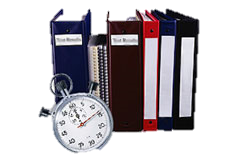 Неповний робочий час
Оплата праці здійснюється пропорційно відпрацьованому часу.
   Може бути встановлений для:
вагітної жінки;
жінки, яка має дитину віком до 14 років або дитину-інваліда, у тому числі таку, що знаходиться під її опікуванням;
особи, яка здійснює догляд за хворим членом сім‘ї відповідно до медичного висновку.
Скорочений робочий час
Скорочений робочий час є менш тривалим і встановлений для таких категорій працівників:
Ненормований робочий день
Є особливою умовою праці, яка допускається законодавством тільки для певної категорії працівників (адміністративного, управлінського, технічного й господарчого персоналу; осіб, праця яких не піддається обліку в часі, - консультанти, агенти, інструктори тощо).  Тривалість праці цих працівників обмежена колом функціональних обов'язків.
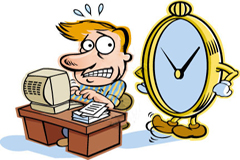 Надурочна робота
Надурочні роботи, тобто роботи понад встановлену тривалість робочого часу, як правило, не допускаються.Але у виняткових випадках власник може застосовувати надурочні роботи:
-    при проведенні робіт, необхідних для оборони країни, а також відвернення громадського або стихійного лиха, виробничої аварії і негайного усунення їх наслідків;
-    при проведенні громадсько-необхідних робіт з водопостачання, газопостачання, опалення, освітлення, каналізації, транспорту, зв’язку;
-    при необхідності закінчити роботу, яка внаслідок непередбачених обставин чи випадкової затримки з технічних умов не могла бути закінчена у нормальний робочий час тощо.
До надурочних робіт забороняється залучати:
вагітних жінок і жінок, які мають дітей віком до трьох років;
осіб, молодших 18 років;
працівників, які навчаються в загальноосвітніх школах і професійно-технічних училищах без відриву від виробництва,  у дні занять.
   Жінки, які мають дітей віком від трьох до чотирнадцяти років або дитину-інваліда, можуть залучатись до надурочних робіт лише за їх згодою. Залучення інвалідів до надурочних робіт можливе лише за їх згодою і за умови, що це не суперечить медичним рекомендаціям.